CDE Office Hours
December 15, 2022
1
ESSER Office Hours
Topics
Updates and Reminders
Fiscal Distribution Tool
At-risk Indicator Measure
FY23 Fiscal Syncplicity Tutorial
Monitoring Updates and Q&A
2
[Speaker Notes: Nazie]
Updates, Reminders, and Clarifications
3
[Speaker Notes: Nazie]
Updates and Reminders
Thank you to everyone who has submitted their MoEquity Exception Forms for FY 2023! 
Signed form submitted through Smartsheet 
List of LEAs that meet the exception criteria 
Using applications for ESSER reporting and evaluation 
As you submit PARs, please correct any outstanding items
Please remember to update/revise placeholders. Must have final approval before funds are obligated. 
Emails from our ESSER Team to check in 
Revisions to Colorado’s ESSA State Plan are currently open for public comment until December 19
Recorded webinar to explain proposed changes 
Survey to collection feedback 
Website: https://www.cde.state.co.us/fedprograms/essa
Reminder of Construction Guidance
As we move forward with ESSER-funded activities, please keep the CDE construction guidance in mind when funding construction projects through ESSER.
Reasonable and Necessary
Prior Written Approval
Davis-Bacon Act
Construction Regulations under Part 75 (34 CFR §§ 75.600-75.618)
Insurance and Disposition of Property
Unnecessary and Duplicative Items
Buy American Act (Construction Projects after November 12, 2020)
Cost Price Analysis
Applicable Provisions
Reporting on Real Property
Monitoring
Attorney Consultation
Most recent USDE ESSER and GEER FAQ from 12/7/22.
ESEA Final Allocations
Are the ESEA/ESSA final allocations available?
FY22-23 ESEA (or ESSA) final allocations posted on Grants Fiscal’s State and Federal Grants Allocations website
Slight changes in allocations for Title I-A, Title II, and Title III (English Language Learners and Immigrant Set-Aside) 
No changes in allocations for Title IV-A or V-B
Email notification after the final allocations populated into consolidated application
Notice a change in allocations? Make sure the consolidated application budget is balanced, rank order is intact for Title I, and set asides still meet requirements in Module C. 
Submit changes as a Post-Award Revision (PAR) 
Contact your regional contact if you have questions.
Fiscal Distribution Tool Demonstration
Joe Shields
At-risk Measure

Kate Bartlett
HB22-1202 At-Risk Measure Working Group
Beginning in FY 2023-24, HB 22-1202 creates a new at-risk measure in the school finance formula to identify students who are at risk of below-average academic outcomes due to socioeconomic disadvantage or poverty.
Created a working group to consider and make recommendations about: 
collecting the necessary data to implement the measure;  
developing the neighborhood socioeconomic status index and determining index factors;  
determining how a student’s neighborhood socioeconomic index value should be incorporated;   
conducting pre-implementation modeling and testing with actual data;   
considering the impact of the new measure on other programs;
determining the distribution of at-risk funding, how districts and charter schools will demonstrate that at-risk funding is being used to serve at-risk students, the process for initially identifying students, and the design of a hold-harmless provision.
Follow our work here: 
https://www.cde.state.co.us/cdefinance/atriskmeasureforschoolfinanceworkinggroup
HB22-1202 At-Risk Measure Working Group
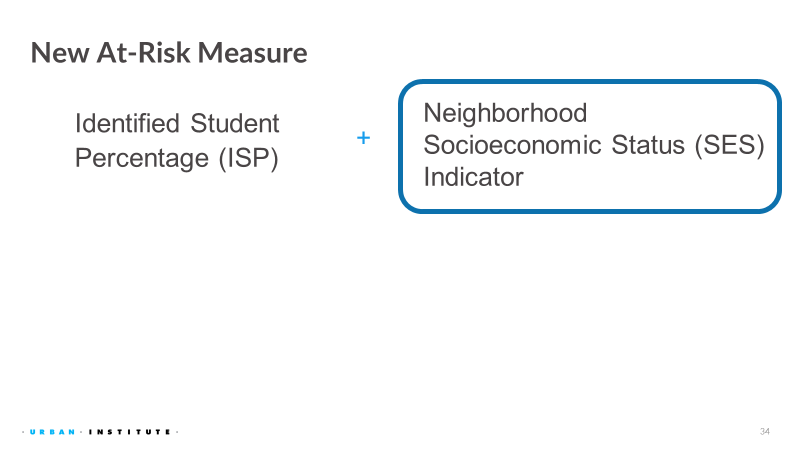 HB22-1202 At-Risk Measure Working Group
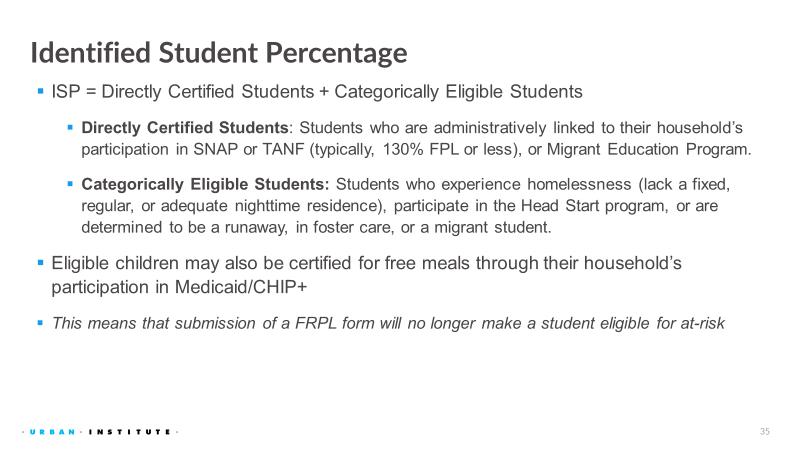 HB22-1202 At-Risk Measure Working Group
Socio-economic status (SES) Index Components selected by the working group from the American Community Survey:
Same residence (mobility) 
BA or higher 
median HH income 
child living with non-biological parents 
living in more crowded conditions 
income to rent/mortgage 
non-English language at home
HB22-1202 At-Risk Measure Working Group
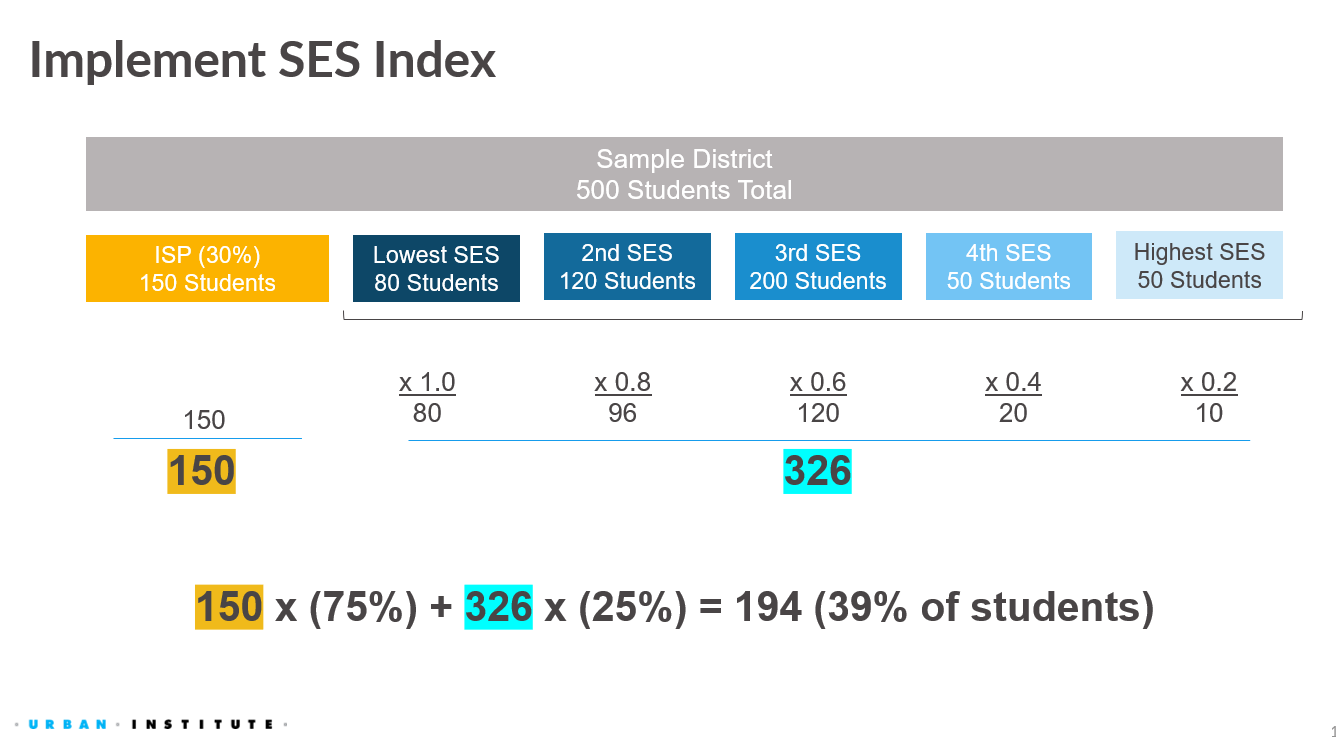 HB22-1202 At-Risk Measure Working Group
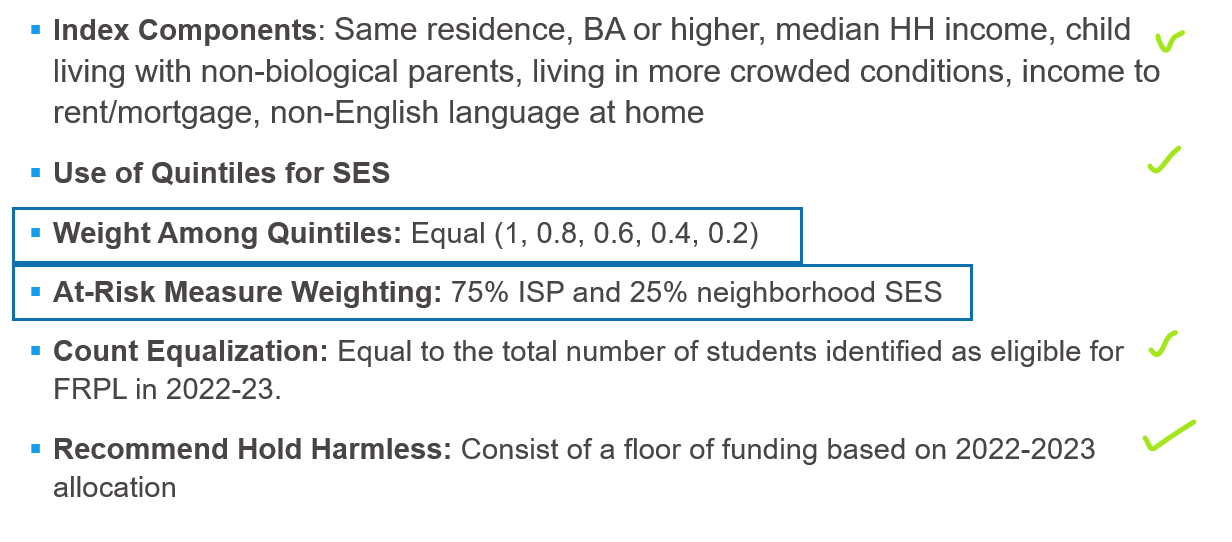 No consensus on these two elements. We will present a general range of alignment and options considered.
HB22-1202 At-Risk Measure Working Group
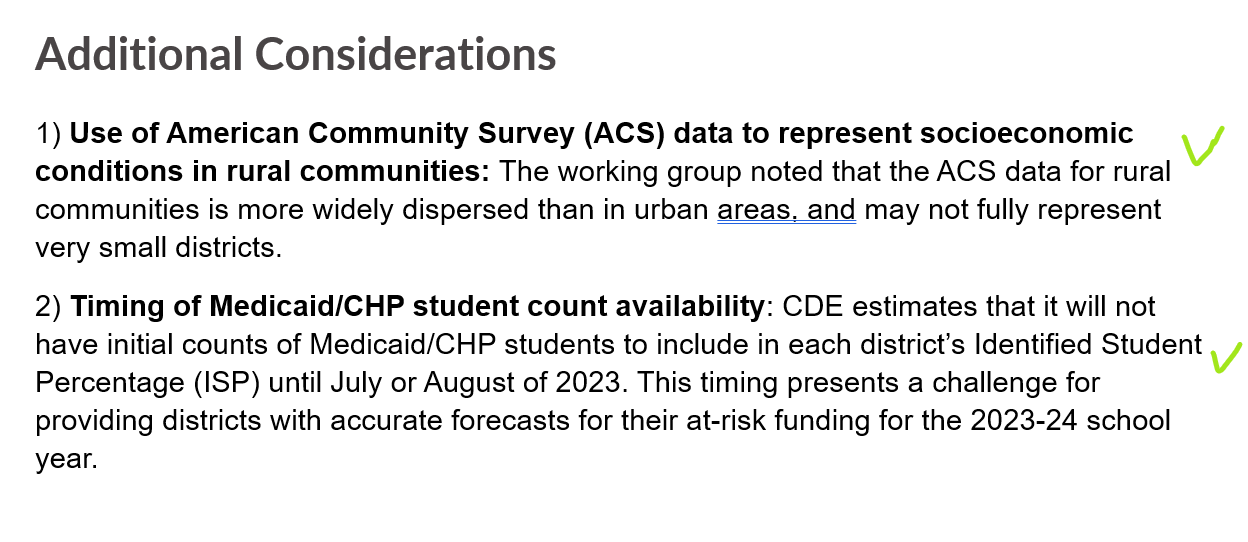 HB22-1202 At-Risk Measure Working Group
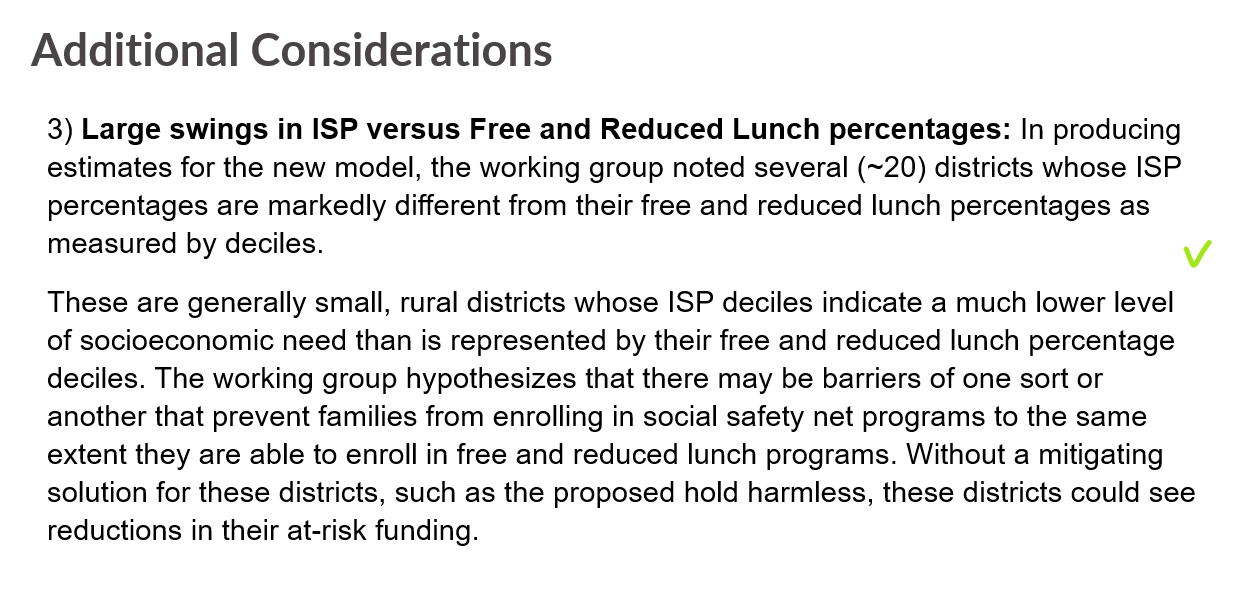 HB22-1202 At-Risk Measure Working Group
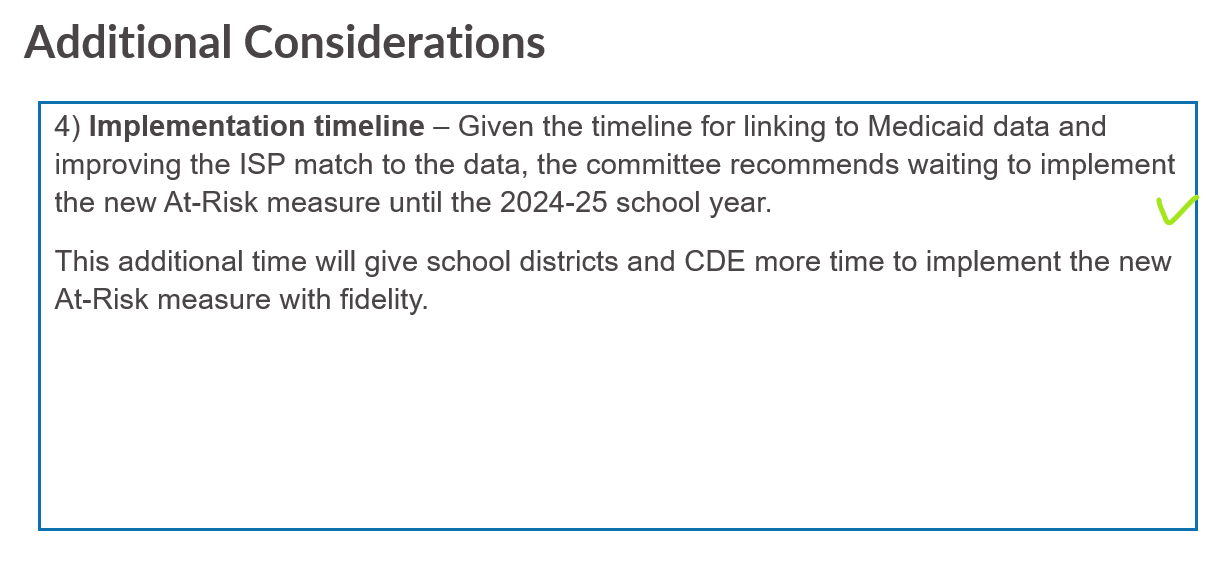 HB22-1202 At-Risk Measure Working Group
Next Steps:
Draft memo to present working group recommendations to Legislature
Memo due to Legislature end of January 2023
Monitoring
[Speaker Notes: Bill]
FY23 Fiscal Syncplicity Tutorial
[Speaker Notes: Bill]
Step 1: Login to Syncplicity
Note, your access may look slightly different
If you need access to Syncplicity, please reach out to Kristin Crumley
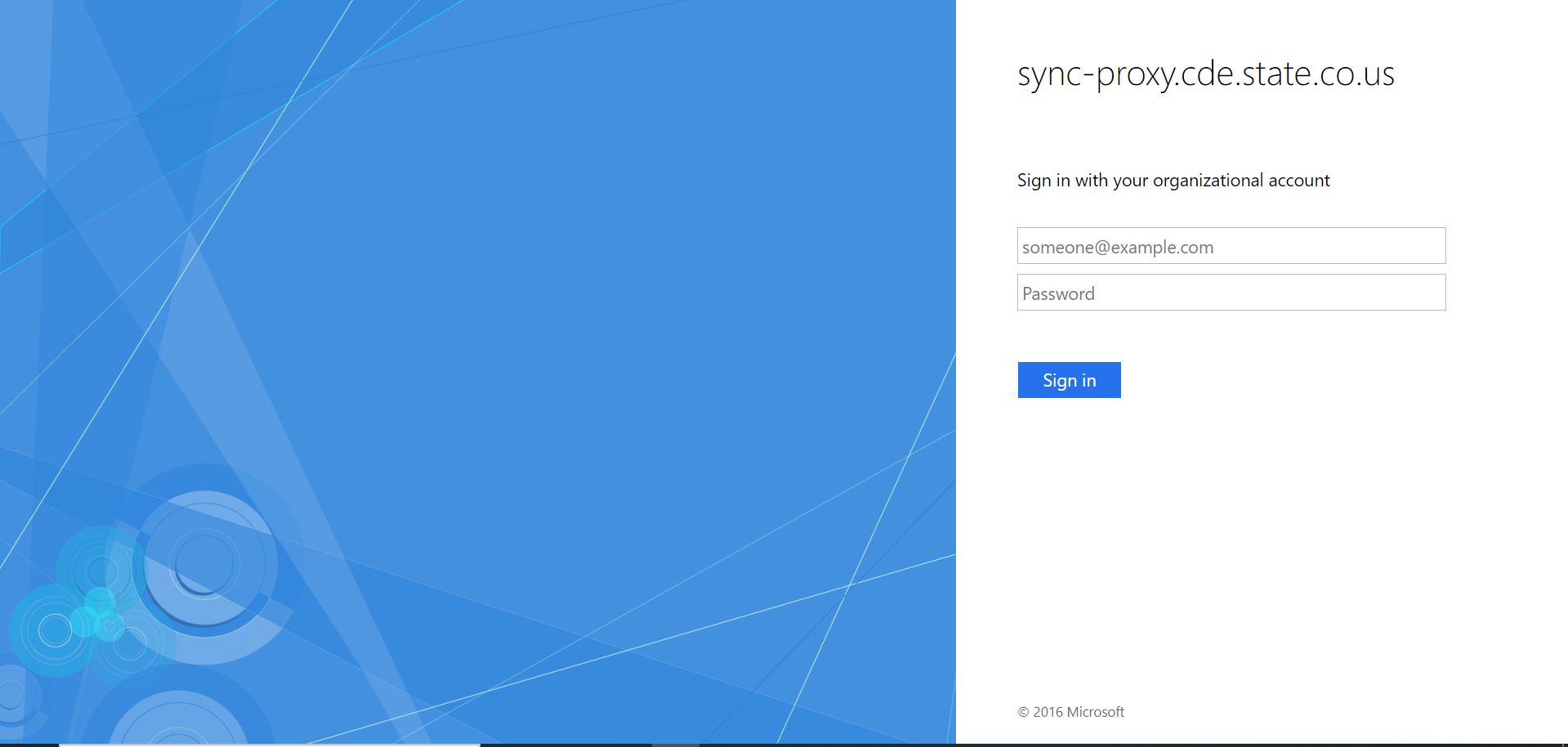 Resetting Password if Needed
If you cannot remember your password, click on Reset Password
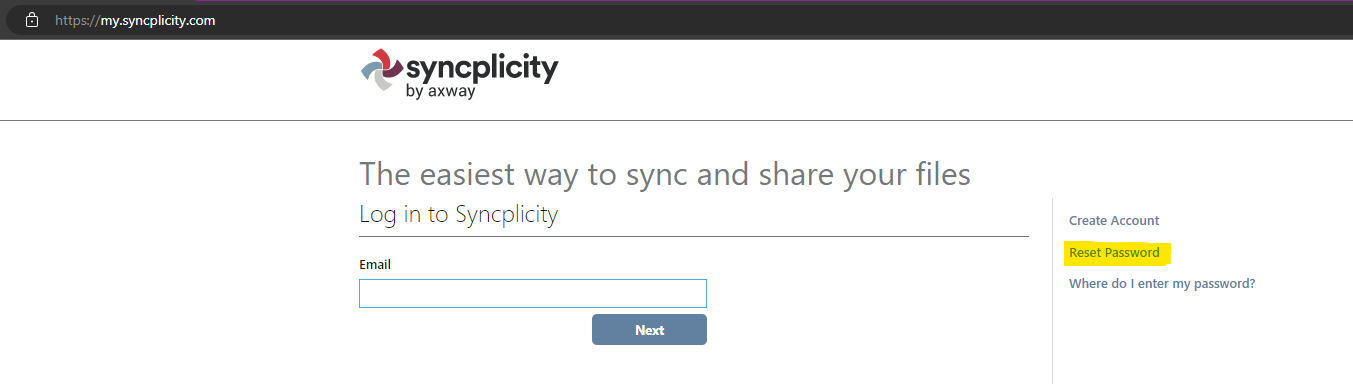 22
Resetting Password continued
Enter your email address, then click on Request Reset
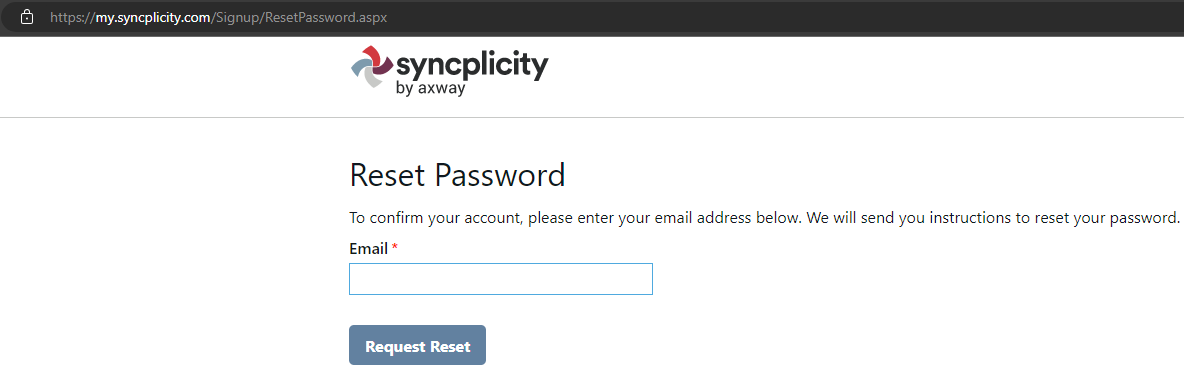 23
Step 2a: Ensure you are using the Fiscal folder
Note, your LEA may have more folders than shown
All Fiscal requests should be uploaded to the subfolders within the Fiscal folder
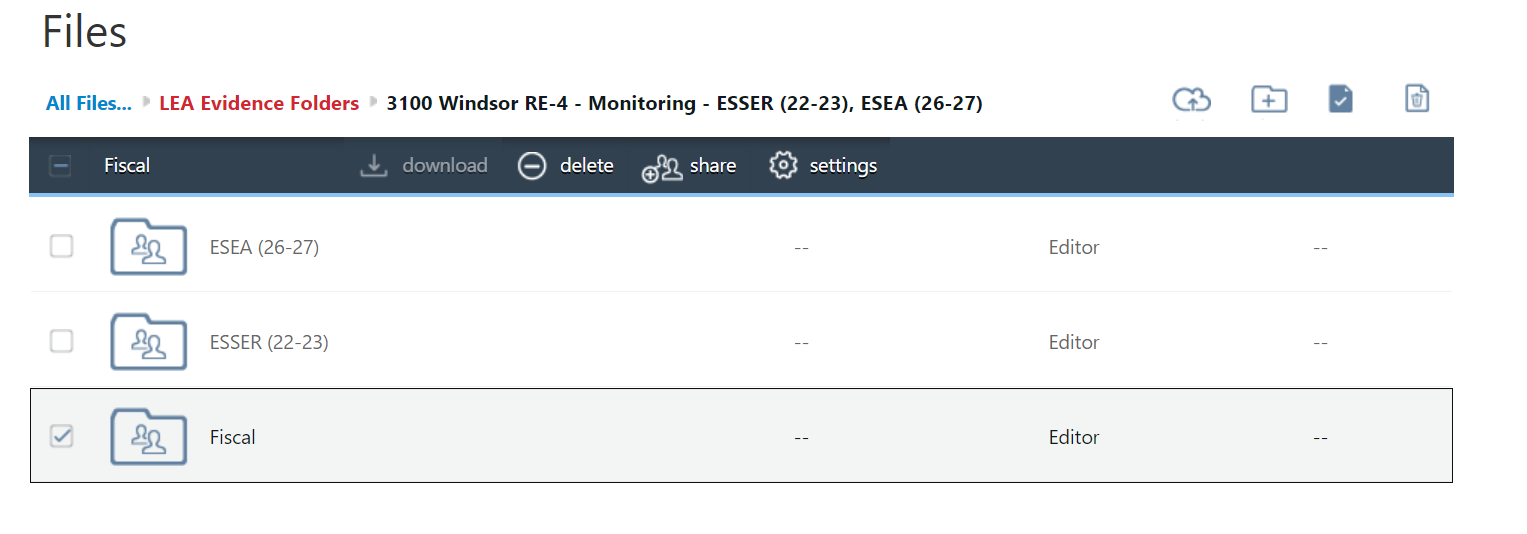 Step 2b: Fiscal subfolders
Every LEA should see these same four subfolders under Fiscal
Please reach out if you do not see these folders
Look to your Notification Letter for what documents should be uploaded initially
The next few slides will discuss each folder individually
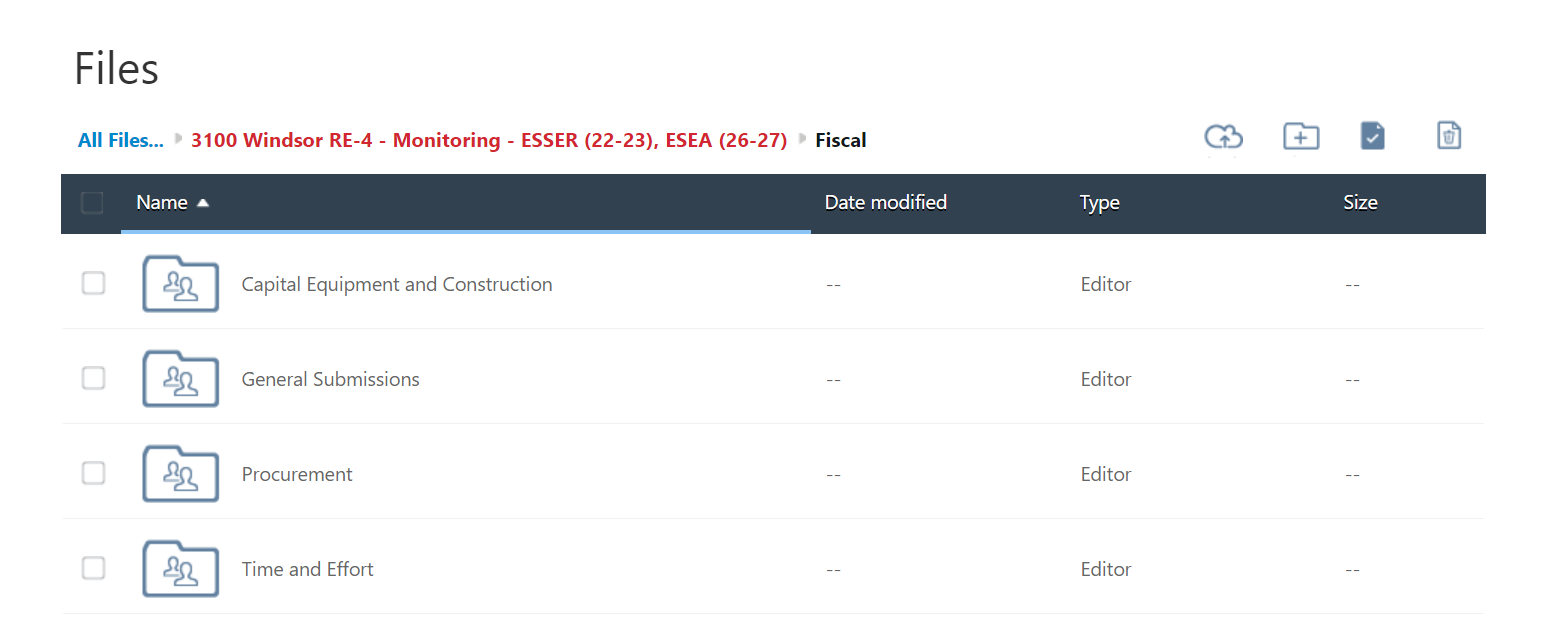 Step 3a: Documents for General Submissions
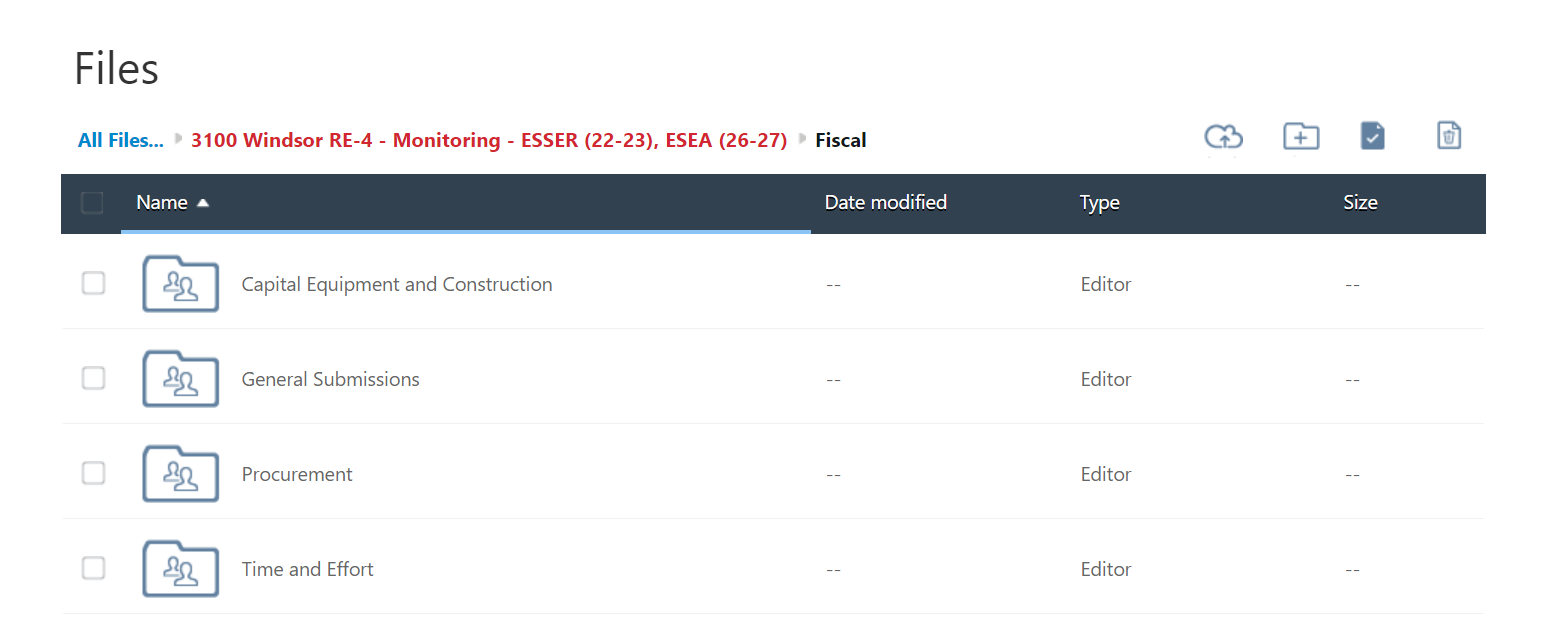 Completed Fiscal Self Assessment
Signature page for Fiscal Self Assessment if completed separately
Anything not included in Steps 3b - 3d

The following only apply to Tier II and III monitoring
Detailed general ledger(s) by award (4-digit code) showing all ESSER (and ESEA as applicable) activity during FY22
Website link to written board policies or contact information for the person who can provide board policies upon request
Step 3b: Documents for Time and Effort
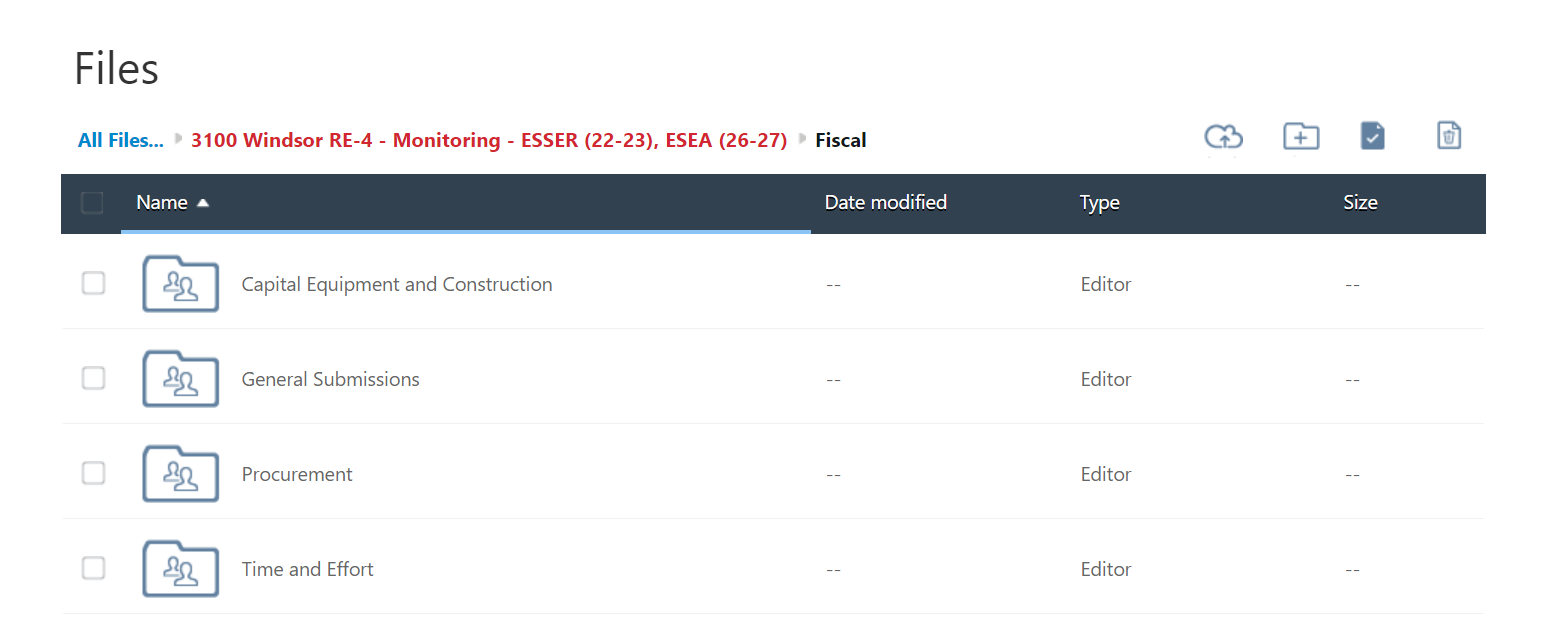 Applies to LEAs who:
Were selected for tier II or III monitoring and
Had FY22 expenditures for employee compensation

Initial document submission includes:
A list of employees, including titles, paid with ESSER (and ESEA as applicable) funds during FY22, if any
Can be a payroll register of ESSER (and ESEA as applicable) funded employees if that is easier
Procedure documents describing, in detail, the steps used by the LEA to document employee compensation
Note, these documents are different from the board policies
Step 3c: Documents for Procurement
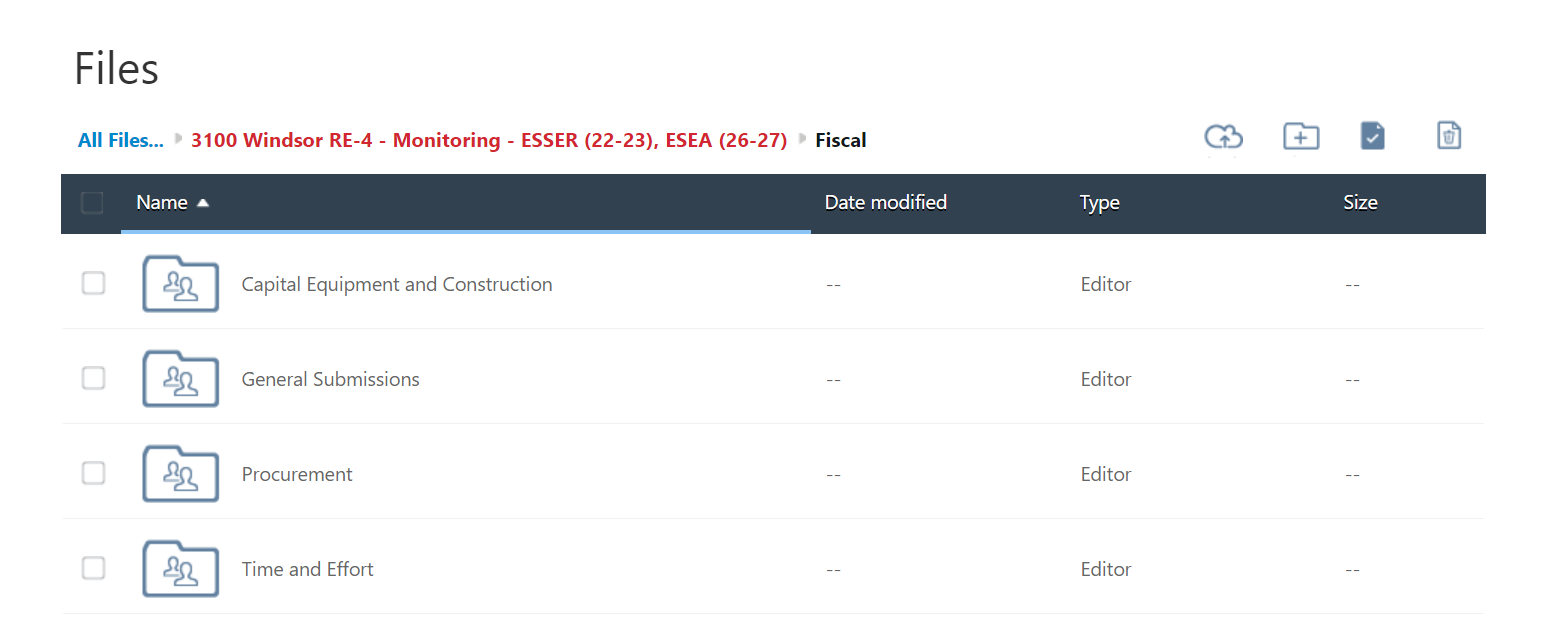 Applies to LEAs who:
Were selected for tier II or III monitoring and
Had FY22 expenditures for anything other than employee compensation

Initial document submission includes:
Written documents (procedures, desk manual, etc) describing, in detail, the procurement process
Step 3d: Documents for Capital Equipment and Construction
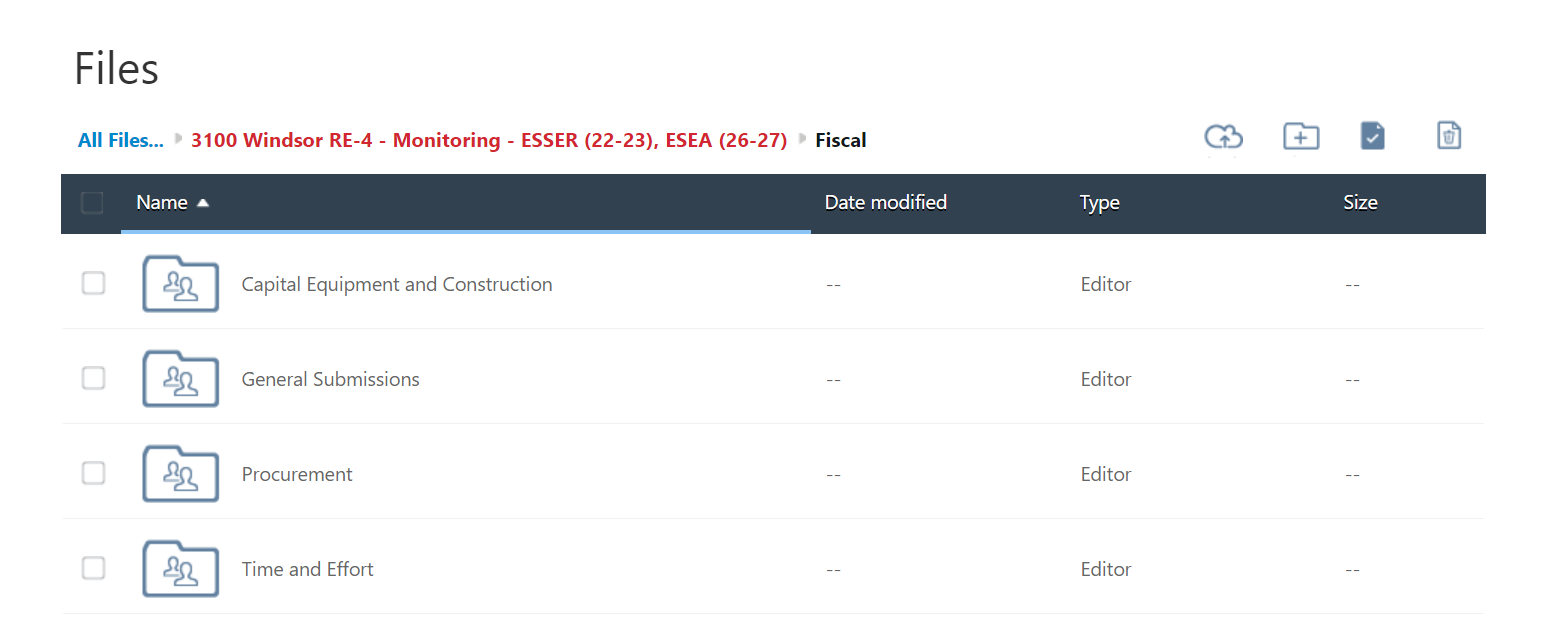 Applies to LEAs who:
Were selected for tier II or III monitoring and
Had FY22 expenditures the met the capital threshold or were used as part of a construction project

Initial document submission includes:
Written documents (procedures, desk manual, etc) describing, in detail, the inventory management/tracking process
Step 4: How to upload
Use the web uploader or the cloud image to upload files
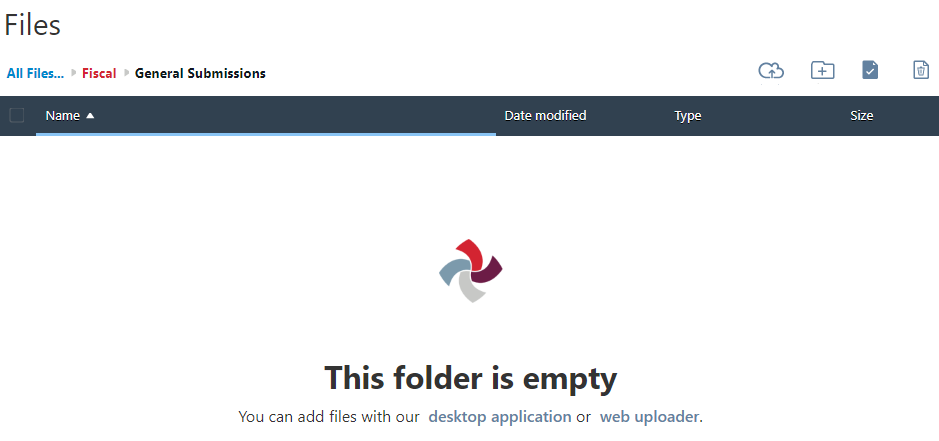 Any Questions?
Policies and Procedures Guide 
http://www.cde.state.co.us/cdefisgrant/cderefcrepro

Any others?
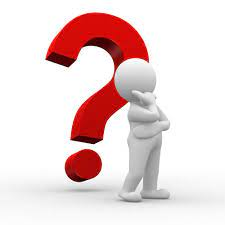 Monitoring Q&A
[Speaker Notes: Nathan]
LEA Questions
Q: Do I submit my self-assessments through Syncplicity?
A: The Program Monitoring Self-Assessment is submitted as a Google form. The Fiscal Self-Assessment will be submitted through Syncplicity.
Program Monitoring Self-Assessment (PMSA)
THANK YOU for submitting!  
Reminder: Please ensure that you are providing enough information for our team to determine how your rating was determined.
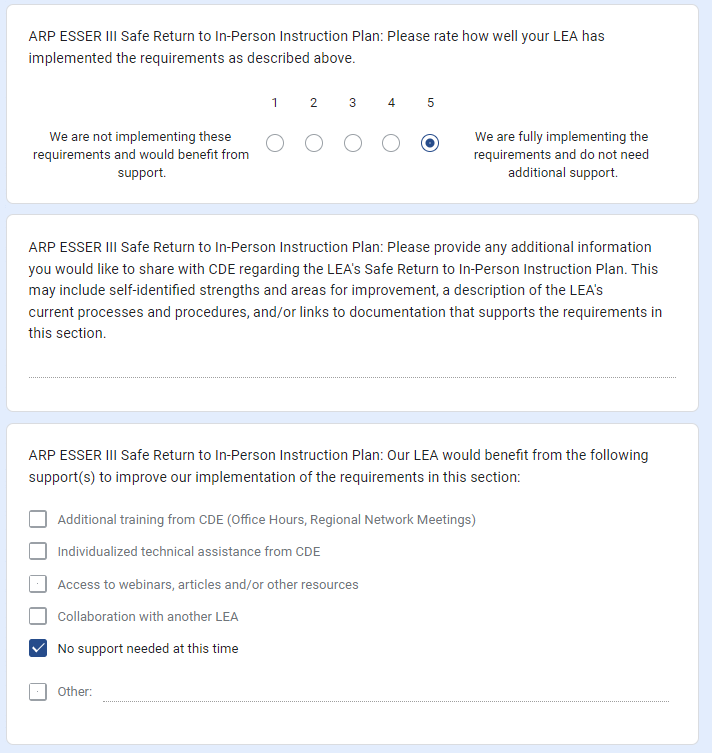 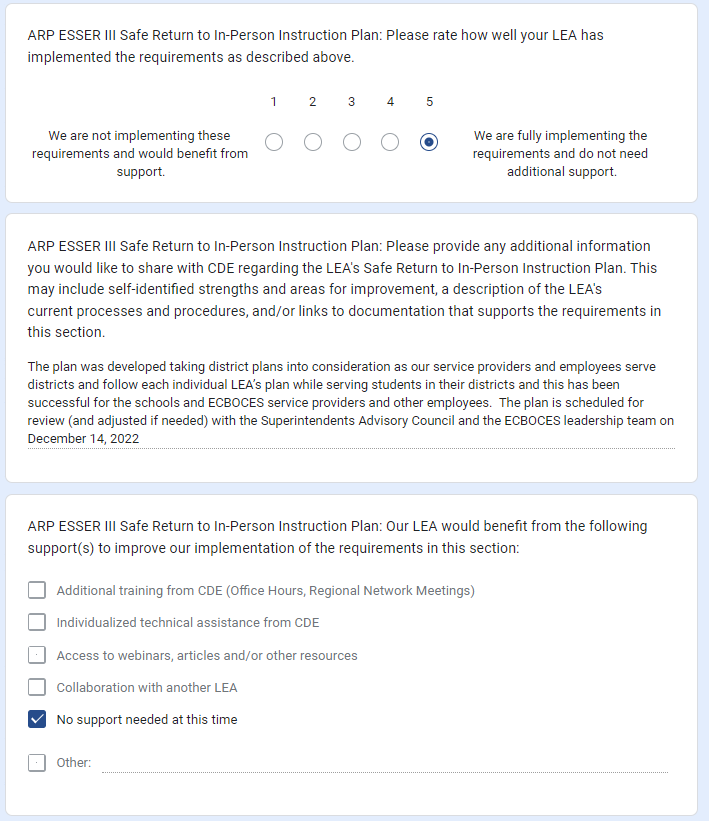 Using Google Forms for the PMSA
Responses are saved in the form until you submit.
Once you submit, you will have the opportunity to edit your responses.
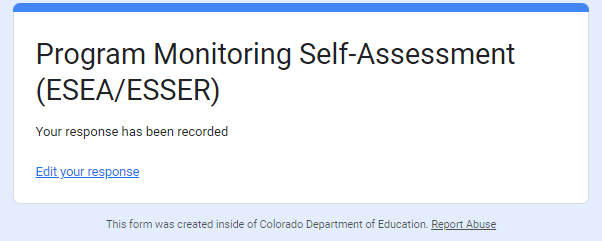 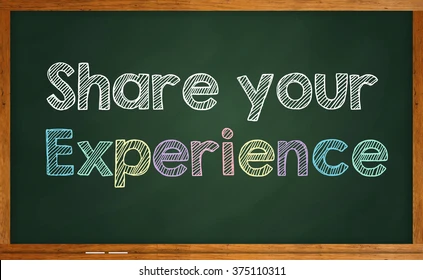 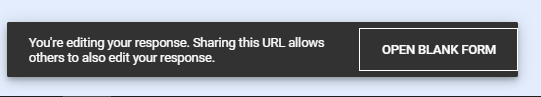 LEA Questions
Q: Our LEA is being monitored for both ESEA and ESSER, correct?  
A: Please refer to the Monitoring Schedule or the LEA’s monitoring notification letter.
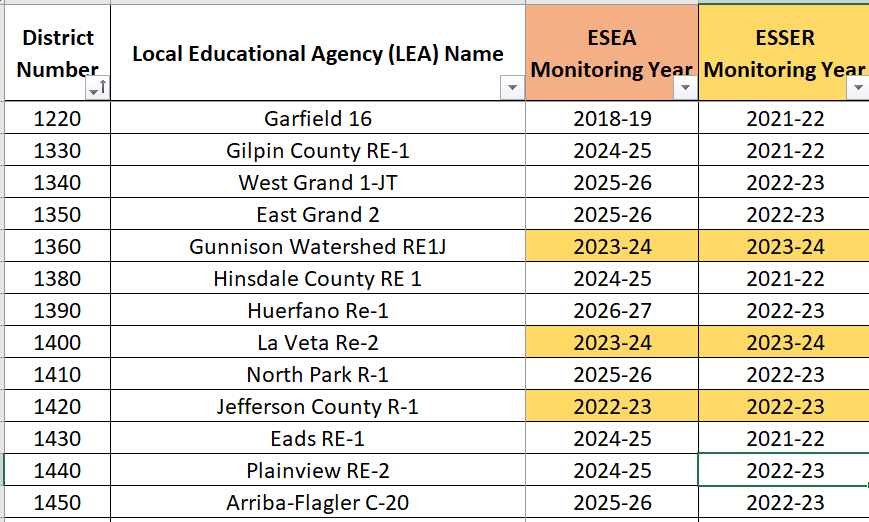 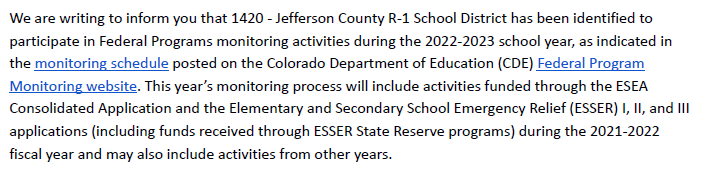 LEA Questions
Q: Both Title and ESSER need to fill out self assessments for both (a) fiscal and (b) program, correct?  So, this would mean four different self assessments?
A: Each LEA being monitored will complete 2 self-assessments–the Program Monitoring Self-Assessment and the Fiscal Self-Assessment.
LEA Questions
Q: Where can I find the self-assessments?
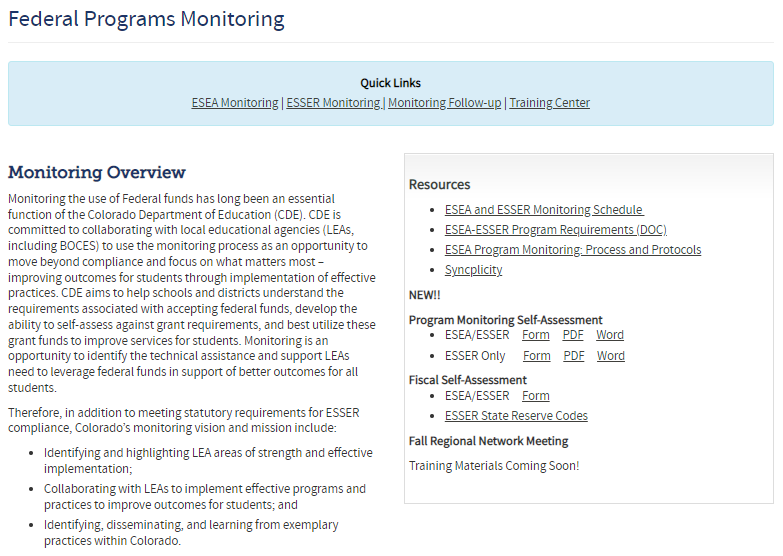 The Program Monitoring and Fiscal Self-Assessments are now available on the Monitoring website.
When are the self-assessments due to CDE?
Please refer to the email your LEA received on 11/18/2022.
Your letter will include one of the following:
Upon completion, the PMSA and the FSA, as well as any supporting documentation identified in the LEA’s notification letter, will need to be submitted to CDE by January 13, 2023. Early submission is permitted. If you need additional time, please contact us to request an extension of the deadline. 
Upon completion, the PMSA and the FSA, as well as any supporting documentation identified in the LEA’s notification letter, will need to be submitted to CDE by February 3, 2023. Early submission is permitted. If you need additional time, please contact us to request an extension of the deadline.
Time for Q&A
I need help with…
I would like CDE to provide…
I am wondering…
I would like to share…
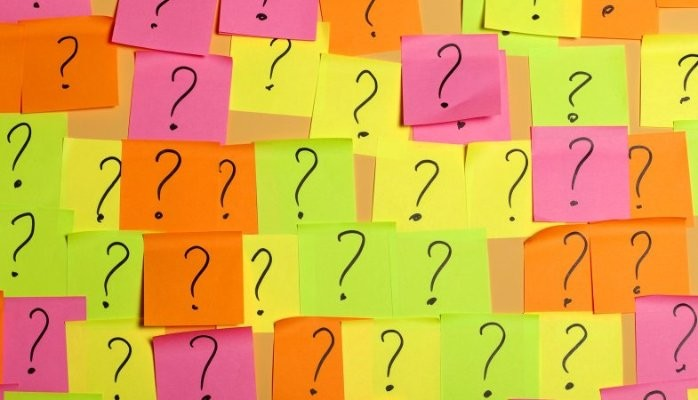 Upcoming Meetings
[Speaker Notes: Nazie]
Any Requests for Upcoming Topics or Questions!
Upcoming Office Hours

December Changes! 
December 29 - Cancelled 

January Changes! 
January 12
January 26 - BruMan Training

February Changes!
February 9
February 23
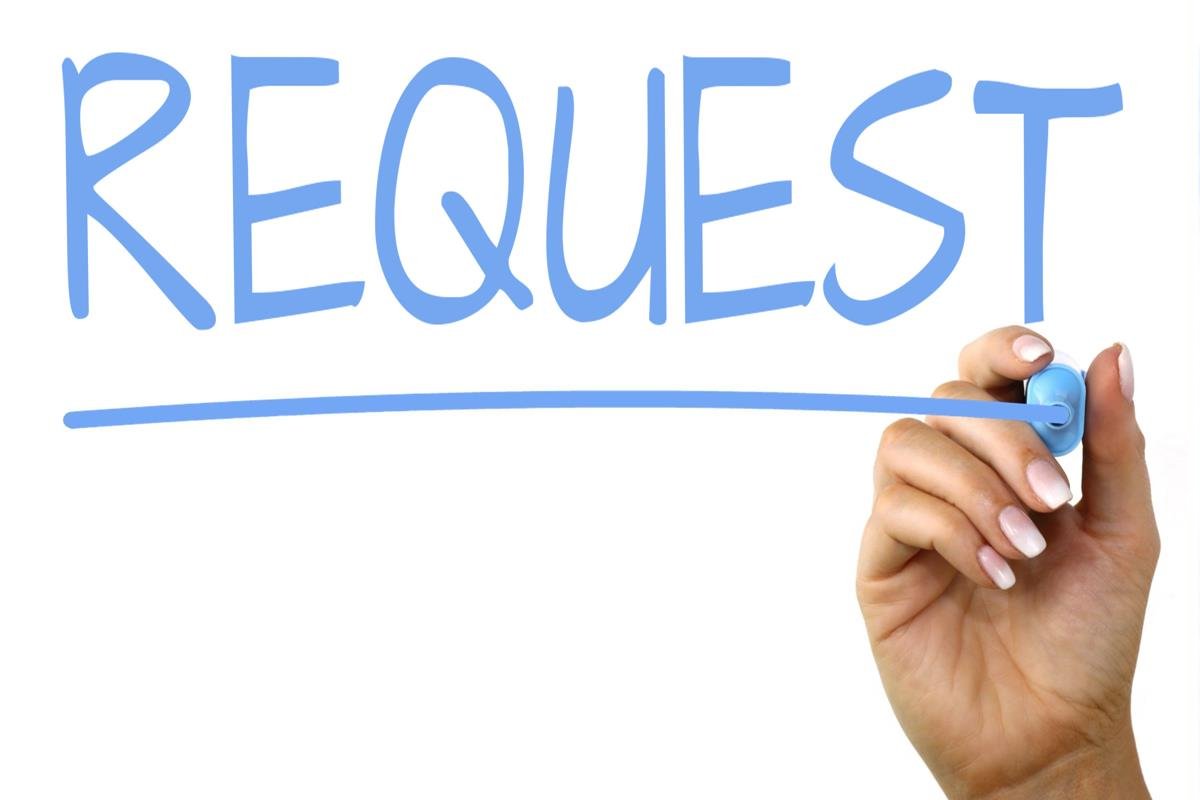 42
CDE Contacts!
Emails: Lastname_Firstinitial@cde.state.co.us 
(e.g., Smith_a@cde.state.co.us)
43